How do founders & investors work together to build great companies?
Nick Verkroost
$23B
investment intoEuropean tech in 2018
Source:  Atomico/Dealroom
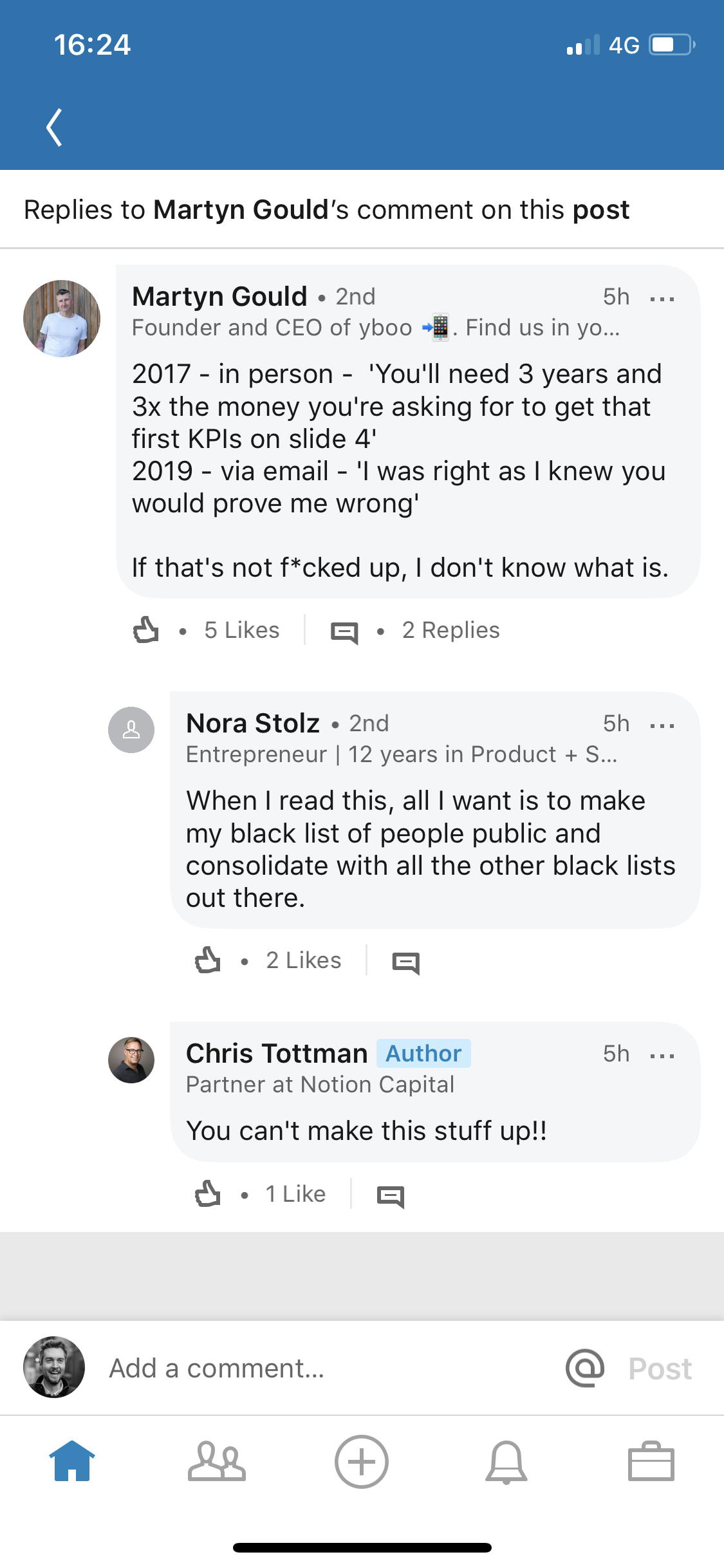 The hard truth:
Once you takesomeone else’s money,your success is inherently entwined with theirs,and vice versa
A bit about me…
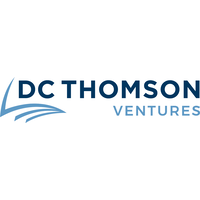 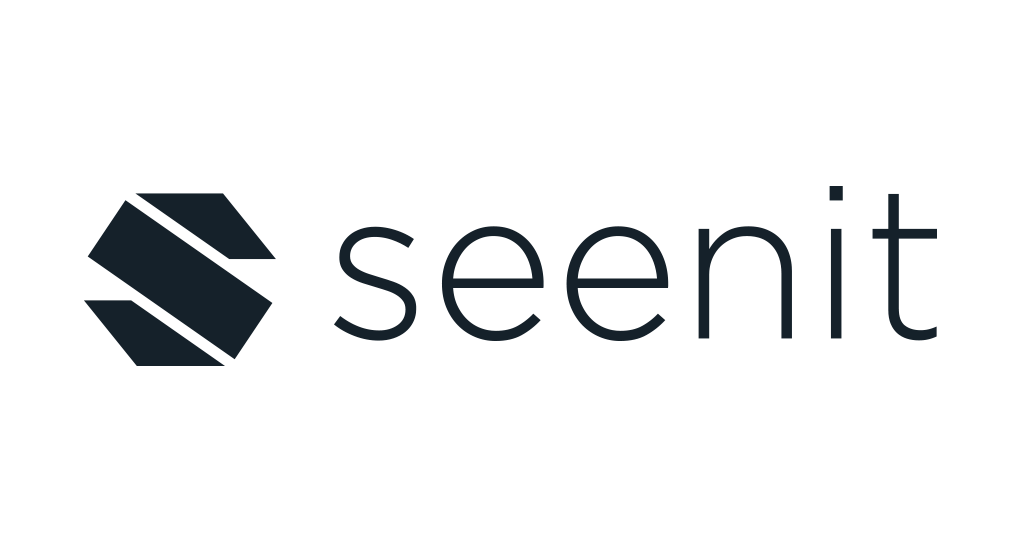 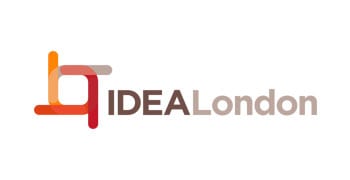 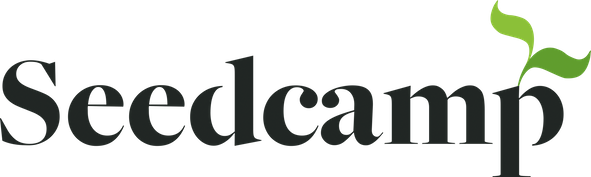 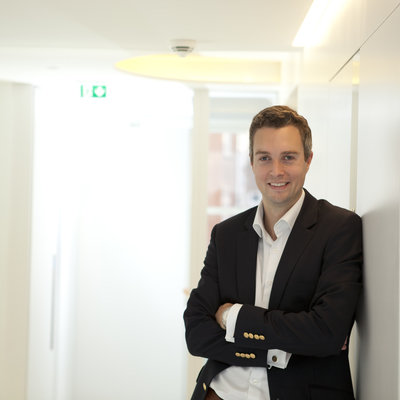 My investor self
Return on investment
Portfolio approach to risk
Accountable to the LPs
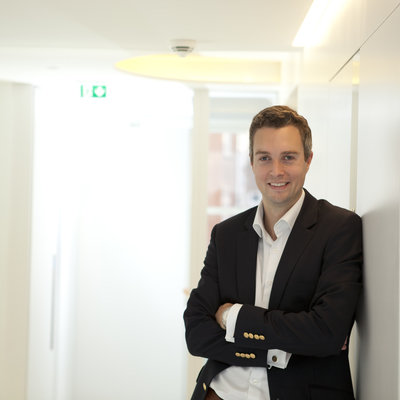 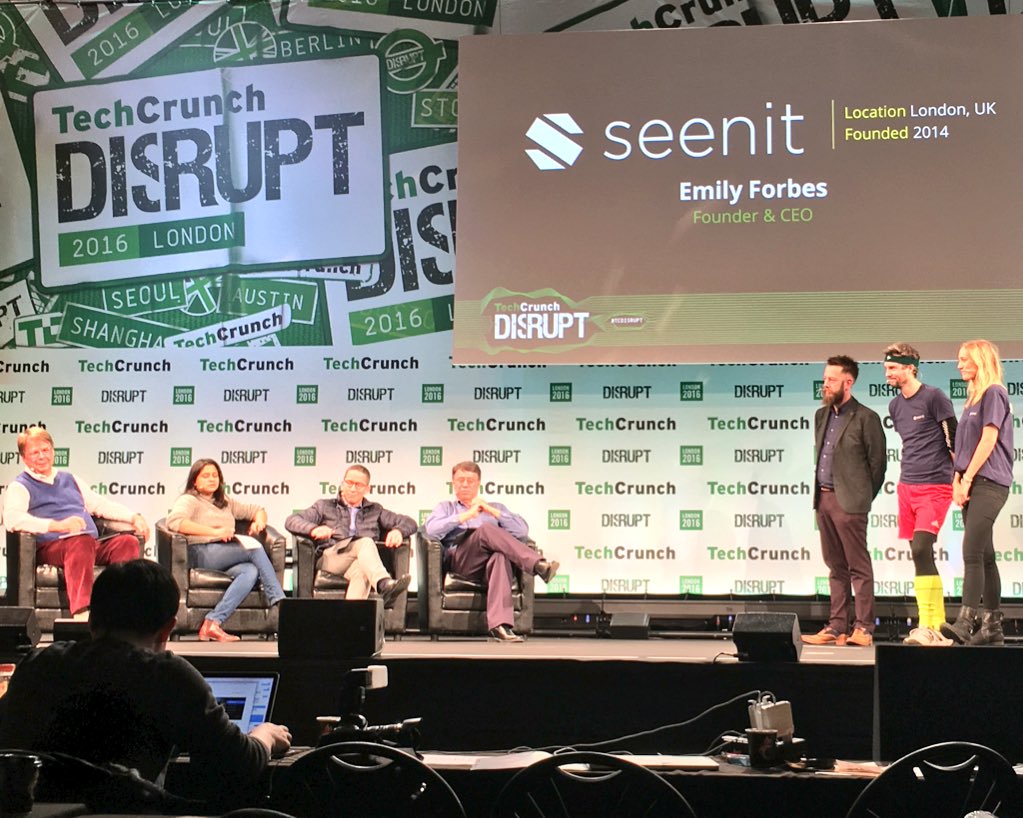 My investor self
Return on investment
Portfolio approach to risk
Accountable to the LPs
My entrepreneur self
Change the world
Singular obsession
Accountable to nobody
100:1
to win Series A investment
Source:  anecdotally from various VCs
5:2
Series A to Series C
Source:  Crunchbase
8%
of UK VCs have everworked in a startup
Source:  Diversity VC
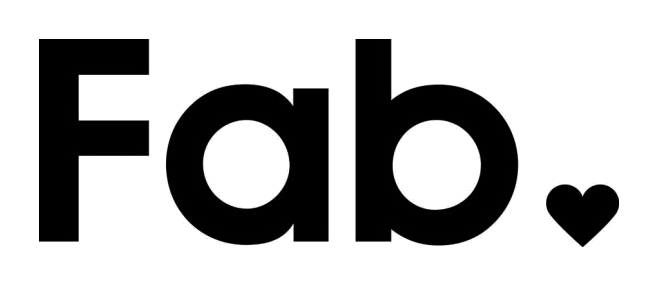 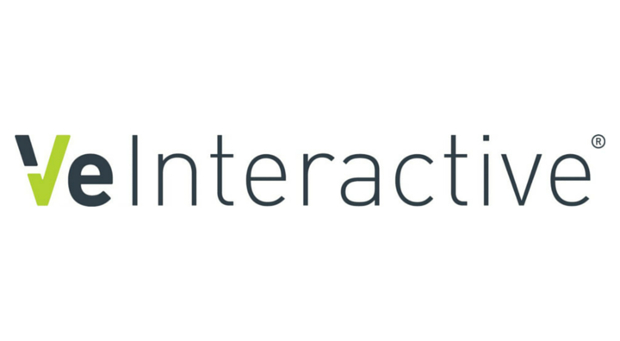 So, what can we do?
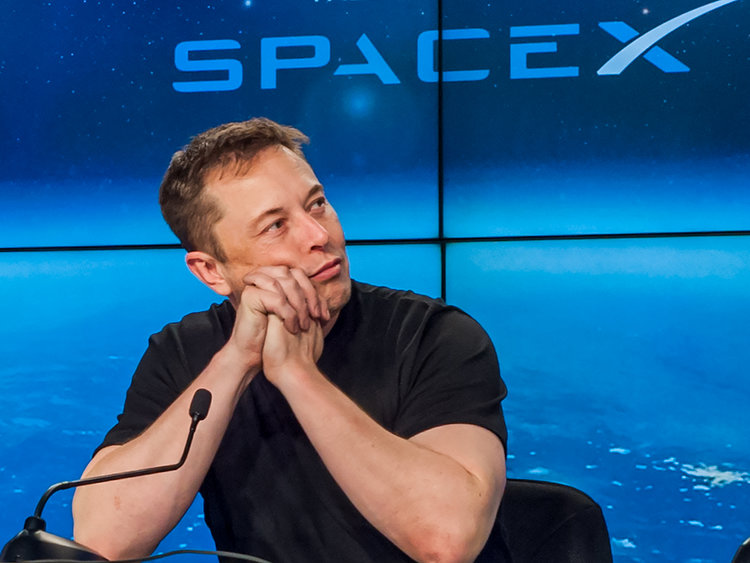 “I’d have to be dead or severely incapacitated”
The illusion
The reality
“Founders are playing for batting average”
Fred Destin, Stride.vc
1 out of 34
founders successfullytransitioned to CEO unaided
Source:  PROfounders
Data protection & privacy

Social & environmental impact

Diversity & inclusion
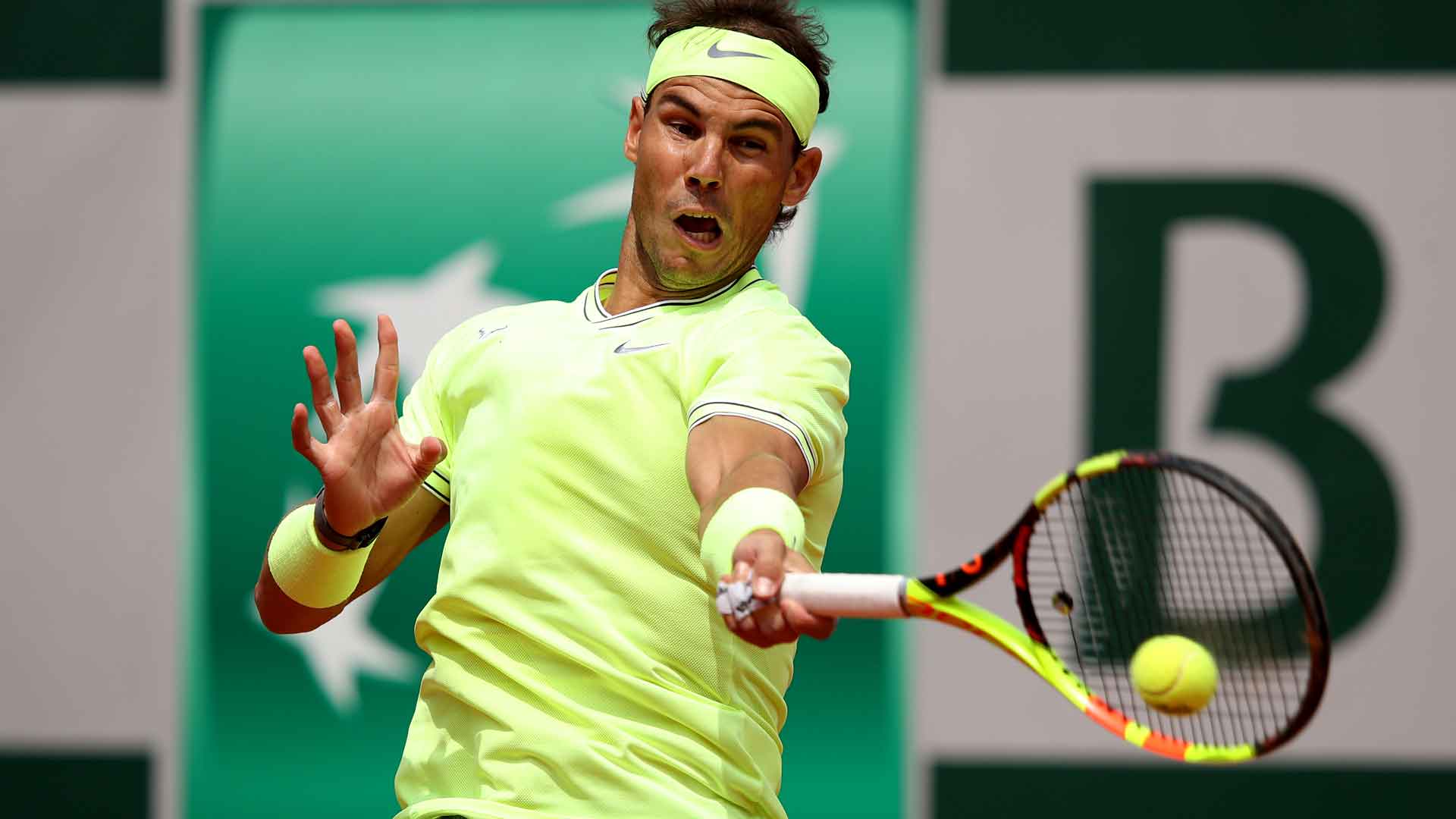 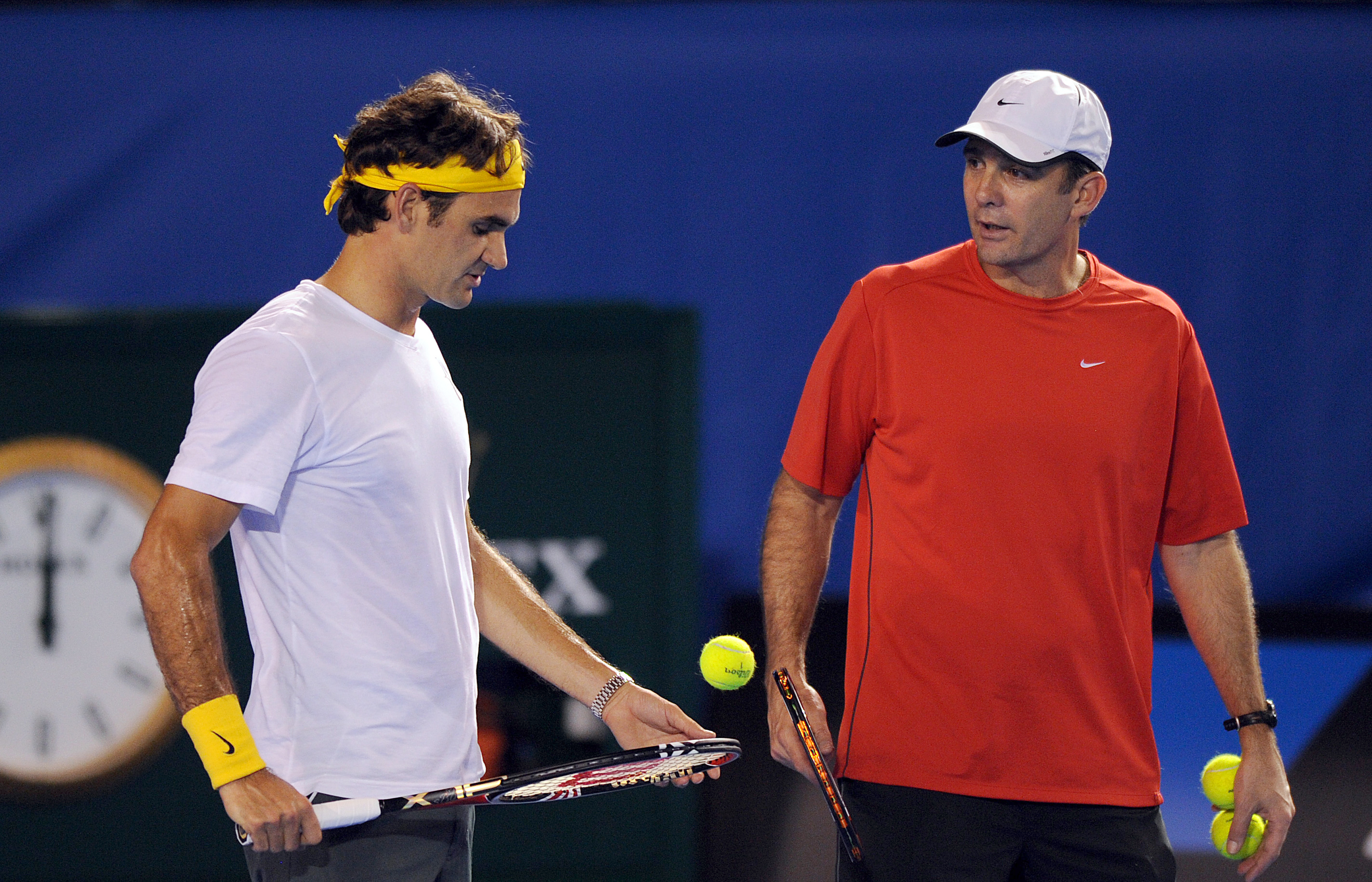 “Coaching … does not at all involvehelping them with their skills,
it's more about balancing theemotional and the psychological”
Paul Annacone
Investors
COACH
or get out of the way!
Founders
ATHLETE
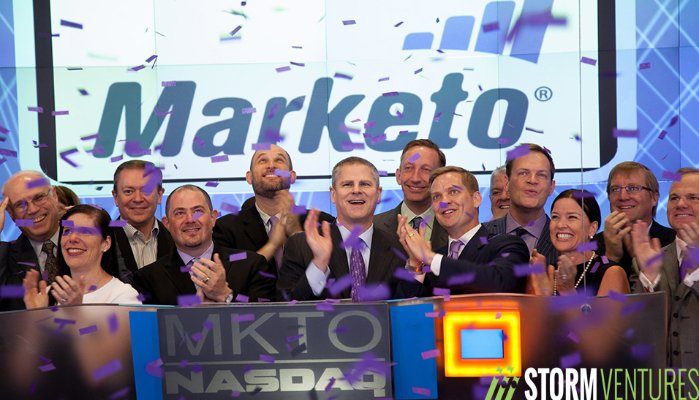 Thank you!